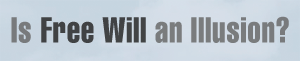 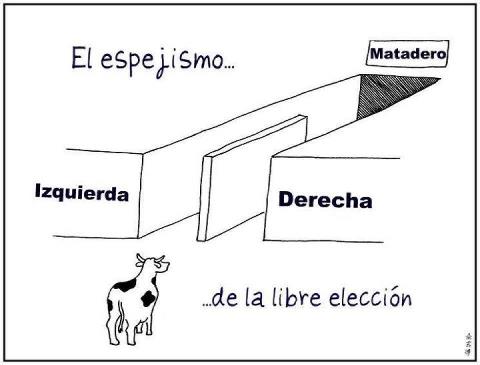 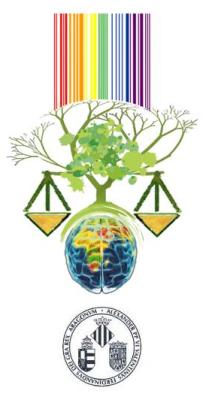 F. J. Rubia
Valencia, 14 de noviembre
Libertarismo         Compatibilismo         Determinismo
Libertarismo y Determinismo    =   si nuestra conducta está determinada, la libertad es una ilusión
Compatibilismo y Determinismo  =  asumen la exis-
tencia del determinismo
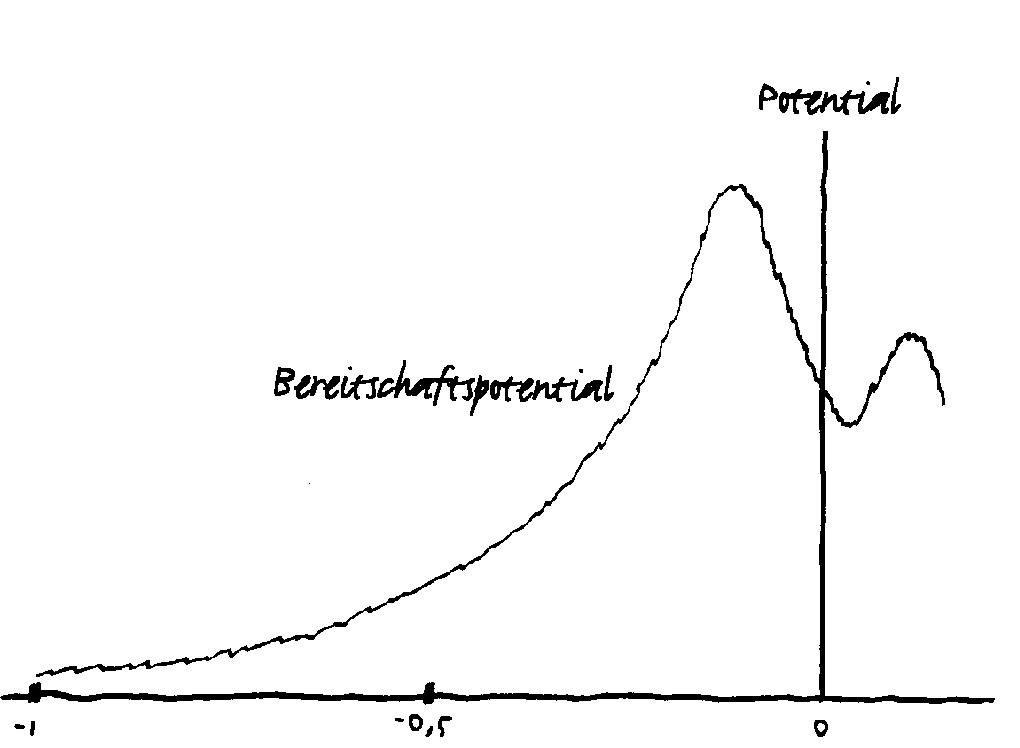 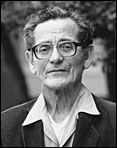 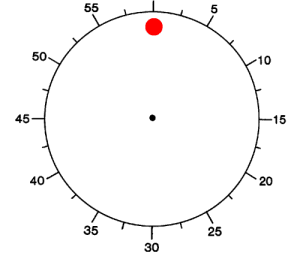 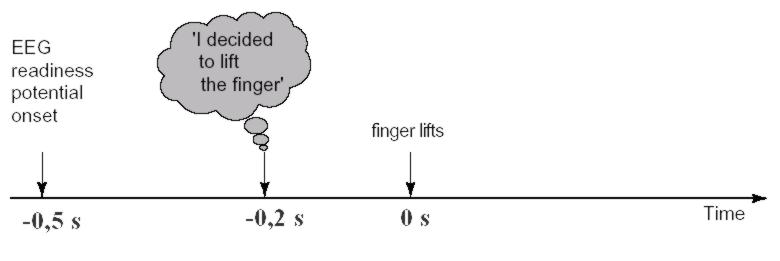 Flujo de información en sistemas sensoriales en bits/seg.
MUCHAS GRACIAS POR SU ATENCIÓN